Тема« ГИМНАСТИКА »
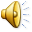 ЦЕЛЬ УРОКА:
Совершенствование техники акробатических упражнений;
Совершенствование техники акробатических комбинаций;
Задачи урока:
Координация движений, силы, гибкости, формирование осанки;
Укрепление опорно-двигательного аппарата, сердечно-сосудистой системы;
Воспитание трудолюбия, дисциплинированности, интереса к урокам физической культуры.
АКРОБАТИЧЕСКИЕ УПРАЖНЕНИЯ
Переворот боком «колесо»
МОСТ
«сед углом руки в стороны»        стойка на лопатках
сед верхом ноги врозь  сед  углом
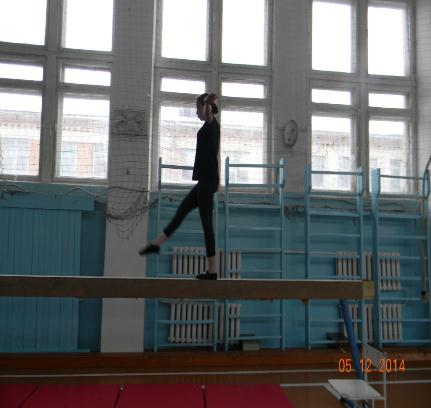 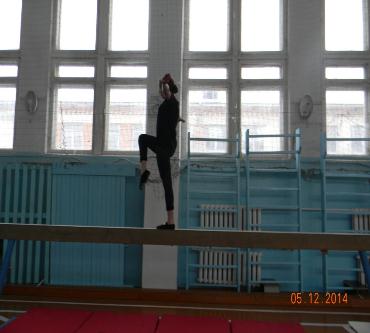 равновесие на правой руки в стороны                             «ласточка»
Акробатические соединения